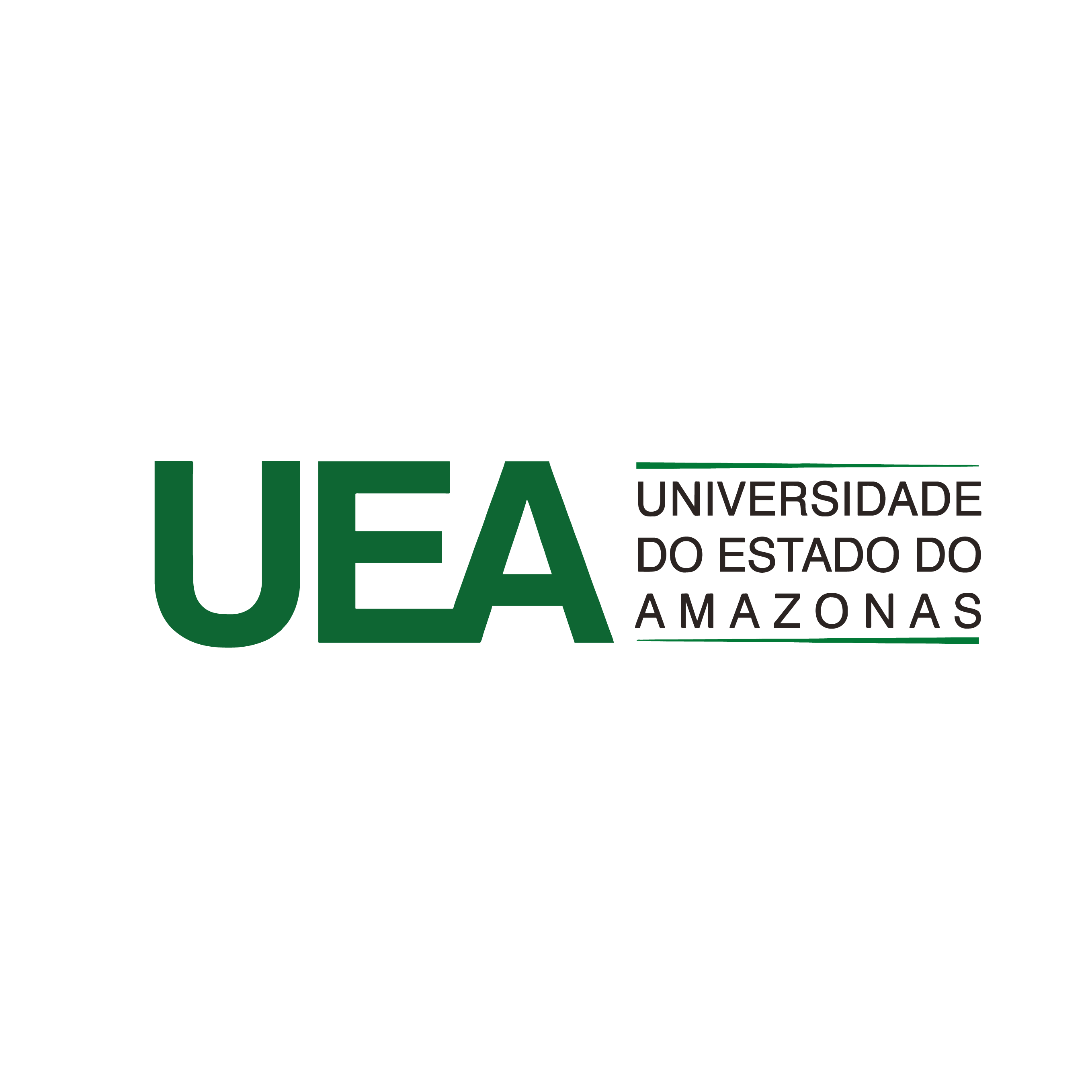 AUTOCUIDADO NO CONTROLE E PREVENÇÃO DA INSUFICIÊNCIA VENOSA CRÔNICA: REVISÃO INTEGRATIVA DA LITERATURA
Autores: Rodrigo Augusto de Morais Pereira¹  Orientador: Gisele dos Santos Rocha²
1-2 Universidade do Estado do Amazonas
radmp.enf16@uea.edu.br
INTRODUÇÃO
RESULTADOS
O controle da insuficiência venosa crônica (IVC) é baseado em um plano vitalício para controlar a doença e prevenir a úlcera venosa (UV) e sua recorrência, contudo a adesão de pacientes ao autocuidado de controle da doença ainda é baixa e muitos destes tem pouco conhecimentos de sua condição.
Foram incluídos oito estudos na amostra final, todos na língua inglesa. As evidências atuais encontradas, sugerem que programas de apoio a adesão ao autocuidado para pacientes com IVC sejam implementadas através de, programas de autogestão, baseado em metas parciais e individualizadas; recursos educativos que auxiliem o paciente a entender “por que” e “como” de cada cuidado; dispositivos calçadores para apoiar o uso da meia de compressão ao longo prazo; feedback positivo, podendo ser através de SMS’s ou ligações telefônicas semanais e empregar a autoeficácia como ponto focal e medidor da mudança comportamental.As limitações desta revisão estão relacionadas ao escopo de artigos incluídos na amostra final do estudo. Não foram incluídos estudos secundários. Além de que, não foram encontrados estudos que abordam programas de saúde para a gestão do autocuidado para pacientes com IVC na realidade brasileira.
OBJETIVO
Visando apoiar a construção de um programa de autogestão, o estudo teve como objetivo analisar as evidências científicas dos últimos dez anos de estratégias de cuidado e metodologias que podem apoiar um programa de autogestão para pacientes com insuficiência venosa crônica (IVC).
MATERIAL E MÉTODO
Para execução desta revisão integrativa, foram adotadas seis etapas para a constituição da revisão integrativa da literatura: seleção da pergunta de pesquisa; definição dos critérios de inclusão e exclusão dos estudos; seleção da amostra; síntese dos dados; análise crítica das evidências e discussão dos resultadosA coleta de dados ocorreu em agosto de 2020, considerando os seguintes critérios de inclusão: artigos científicos sobre intervenções, orientações e programas de autocuidado para controle da insuficiência venosa e prevenção da UV; estudos de método quantitativo e delimitação temporal dos últimos 10 anos, (2010-2020), nos idiomas português e inglês.
CONCLUSÃO
Portanto, o cuidado baseado em evidências, faz parte de um pilar sine qua non da prática de enfermagem. Dessa forma, uma estratégia que apoie pacientes com IVC a aderirem ao autocuidado, através de métodos eficazes, traz melhores resultados no tratamento e na qualidade de vida dos pacientes. Sendo necessário realizar mais estudos para se aplicar ao contexto da realidade Brasileira.
REFERÊNCIAS
1. PROZ K; DISSEMOND J; SEIFERT M et al. Education in people with venous leg ulcers based on a brochure about compression therapy: A quasi-randomised controlled trial. Int Wond J. 16(6):1252–62. 20219. 
2. BRIEN, O. J; FINLAYSON K; KERR G et al. Using a theoretical approach to identify factors influencing adherence to an exercise programme for adults with venous leg ulcers. J Health Psychol. 23(5):691–700. 2018.
3. Principais itens para relatar em revisões sistemáticas e Meta-análises: A recomendação PRISMA. Epidemiol. Serv. Saúde, Brasília v. 24, n. 2, p. 335-342, jun. 2015
4. LUCIANA A. C. Assistência de enfermagem a pacientes com úlceras venosas. Revista Saúde em Foco. 9, 17–25. 2017.